地下综合管廊相关法律问题
谭敬慧
2016年6月
谭敬慧

住建部法律顾问
英国皇家特许建造师
北京等多地仲裁委员会仲裁员
中国建设工程造价协会专家
建纬（北京）律师事务所主任


手机：13911870171
邮箱：tanjinghuilaw@163.com
公众微信：建纬北京律所
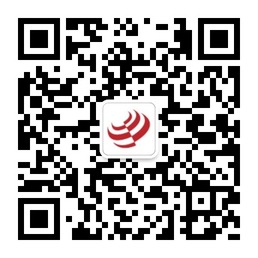 目录
1、地下综合管廊建设背景与现状
2、地下综合管廊PPP模式相关法律问题
3、地下综合管廊PPP项目合同设计
2
1、地下综合管廊建设背景与现状
3
国外综合管廊建设（巴黎、伦敦）
5
国内综合管廊建设（上海世博园区）
6
地下综合管廊建设背景
7
地下综合管廊建设必要性
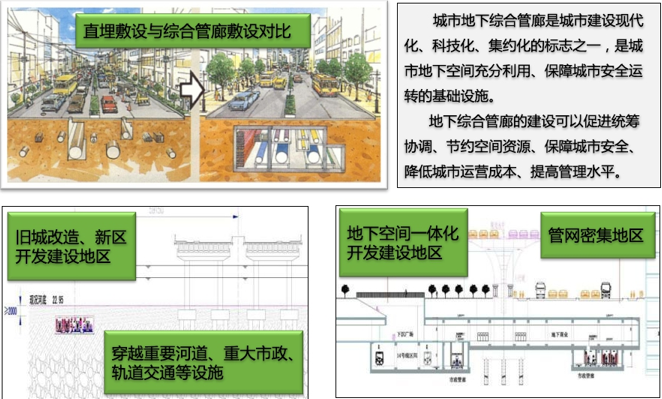 来源：北京市市政工程设计研究总院
8
地下综合管廊建设意义
9
地下综合管廊建设范围
国务院办公厅关于推进城市地下综合管廊建设的指导意见【国办发〔2015〕61号】（2015年8月10日）
（六）划定建设区域。从2015年起，城市新区、各类园区、成片开发区域的新建道路要根据功能需求，同步建设地下综合管廊；老城区要结合旧城更新、道路改造、河道治理、地下空间开发等，因地制宜、统筹安排地下综合管廊建设。在交通流量较大、地下管线密集的城市道路、轨道交通、地下综合体等地段，城市高强度开发区、重要公共空间、主要道路交叉口、道路与铁路或河流的交叉处，以及道路宽度难以单独敷设多种管线的路段，要优先建设地下综合管廊。加快既有地面城市电网、通信网络等架空线入地工程。
10
地下综合管廊建设目标
国务院办公厅关于推进城市地下综合管廊建设的指导意见【国办发〔2015〕61号】（2015年8月10日）
到2020年：

1、建成一批具有国际先进水平的地下综合管廊并投入运营；
2、反复开挖地面的“马路拉链”问题明显改善；
3、管线安全水平和防灾抗灾能力明显提升；
4、逐步消除主要街道蜘蛛网式架空线；
5、城市地面景观明显好转。
11
地下综合管廊有偿使用制度
国家发展改革委住房和城乡建设部关于城市地下综合管廊实行有偿使用制度的指导意见【发改价格[2015]2754号】（2015年11月26日）
【付费主体】城市地下综合管廊各入廊管线单位应向管廊建设运营单位支付管廊有偿使用费用。
【价格确定办法】城市地下综合管廊建设运营单位与入廊管线单位协商确定有偿使用费标准，不能取得一致意见时，由所在城市人民政府组织价格、住房城乡建设主管部门等进行协调，通过开展成本调查、专家论证、委托第三方机构评估等形式，为供需双方协商确定有偿使用费标准提供参考依据。（三）对暂不具备供需双方协商定价条件的城市地下综合管廊，有偿使用费标准可实行政府定价或政府指导价。
12
地下综合管廊有偿使用制度
城市地下综合管廊收费制度
（一）城市地下综合管廊有偿使用费包括入廊费和日常维护费。入廊费主要用于弥补管廊建设成本，由入廊管线单位向管廊建设运营单位一次性支付或分期支付。日常维护费主要用于弥补管廊日常维护、管理支出，由入廊管线单位按确定的计费周期向管廊运营单位逐期支付。
13
地下综合管廊有偿使用制度
城市地下综合管廊收费制度
１、入廊费。可考虑以下因素：
（1）城市地下综合管廊本体及附属设施的合理建设投资；
（2）城市地下综合管廊本体及附属设施建设投资合理回报，原则上参考金融机构长期贷款利率确定（政府财政资金投入形成的资产不计算投资回报）；
（3）各入廊管线占用管廊空间的比例；
（4）各管线在不进入管廊情况下的单独敷设成本（含道路占用挖掘费，不含管材购置及安装费用，下同）；
（5）管廊设计寿命周期内，各管线在不进入管廊情况下所需的重复单独敷设成本；
（6）管廊设计寿命周期内，各入廊管线与不进入管廊的情况相比，因管线破损率以及水、热、气等漏损率降低而节省的管线维护和生产经营成本；
（7）其他影响因素。
14
地下综合管廊有偿使用制度
城市地下综合管廊收费制度
2、日常维护费。可考虑以下因素：
（1）城市地下综合管廊本体及附属设施运行、维护、更新改造等正常成本；
（2）城市地下综合管廊运营单位正常管理支出；
（3）城市地下综合管廊运营单位合理经营利润，原则上参考当地市政公用行业平均利润率确定；
（4）各入廊管线占用管廊空间的比例；
（5）各入廊管线对管廊附属设施的使用强度；
（6）其他影响因素。
15
地下综合管廊项目建设要求
1、规划先行
住建部《城市地下综合管廊工程规划编制指引》（建城〔2015〕70号）：
从编制主体、管理控制、编制内容以及成果要求等方面提出了明确要求，是各地编制城市地下综合管廊建设规划的重要依据。
地下综合管廊建设项目储备制度：
在编制城市地下综合管廊专项规划的基础上，建立地下综合管廊建设项目储备制度，组织编制五年项目滚动规划和年度建设计划。住建部将会同有关部门和国家开发银行下发关于建立地下综合管廊项目库的通知，组织指导各地做好这项工作。
16
地下综合管廊项目建设要求
2、建设标准和要求：
国家标准《城市综合管廊工程技术规范》（GB50838-2015）
确保工程质量
完善相关配套设施
把好原材料质量关
考虑全寿命周期费用最优的要求，减少运营期的维护和维修费用
推广预制装配技术，提高预制装配化率，推进新型建筑工业化

（来源：王恒栋 上海市政工程设计研究总院（集团）有限公司副总工程师）
17
地下综合管廊试点城市
财政部关于开展中央财政支持地下综合管廊试点工作的通知
【财建[2014]839号】（2014年12月26日）
一、中央财政对地下综合管廊试点城市给予专项资金补助，一定三年，具体补助数额按城市规模分档确定，直辖市每年5亿元，省会城市每年4亿元，其他城市每年3亿元。对采用PPP模式达到一定比例的，将按上述补助基数奖励10%。　

四、对试点工作开展绩效评价。财政部、住房城乡建设部定期组织绩效评价，并根据绩效评价结果进行奖罚。评价结果好的，按中央财政补助资金基数10%给予奖励；评价结果差的，扣回中央财政补助资金。具体绩效评价办法另行制订。
18
地下综合管廊试点城市    （来源：住建部网站）
2016年地下综合管廊试点范围

石家庄市
四平市
杭州市
合肥市
平潭综合试验区
景德镇市
威海市
青岛市
郑州市
广州市
南宁市
成都市
保山市
海东市
银川市
2015年地下综合管廊试点范围

包头
沈阳
哈尔滨
苏州
厦门
十堰
长沙
海口
六盘水
白银
19
国内地下综合管廊项目建设现状
据初步统计，2015年中国69个城市在建的地下综合管廊，约1000公里，总投资约880亿元。
吉林省在全省范围开展地下综合管廊建设，2015至2018年该省计划建设1000公里地下综合管廊，总投资约1000亿元，2015年计划开工建设148公里。
辽宁、广东、河南等省也在全省推进地下综合管廊建设。
未来3年，中国将以包头、沈阳、哈尔滨等10个城市为试点，建设地下综合管廊389公里(今年开工190公里)，总投资351亿元。

（来源：《2015年我国地下综合管廊建设市场现状及投资前景分析》）
20
国内地下综合管廊项目建设问题
机制问题：克服协调阻力
部门之间
系统之间
新旧管线之间
资金问题：突破资金瓶颈
出租/出售空间使用权收回投资成本
改革投融资制度
PPP模式
抓手问题：结合城市更新（规划先行）
（来源：王建宁：《地下综合管廊在我国的发展状况》，中国建设报）
21
2、地下综合管廊PPP模式相关法律问题
3
PPP模式：

           从困境中走来，

             理性回归项目本质，

                   持续发展公用事业！
PPP模式之要件
3
PPP模式之要件
需求：政府和社会资本双方
生产：项目推进的实施技术可行性
效益：经济效益、社会效益与盈利
创新：全方位
25
以市场化方式推进地下综合管廊建设
《国务院办公厅关于推进城市地下综合管廊建设的指导意见》【国办发[2015]61号】

鼓励由企业投资建设和运营管理地下综合管廊。创新投融资模式，推广运用政府和社会资本合作（PPP）模式，通过特许经营、投资补贴、贷款贴息等形式，鼓励社会资本组建项目公司参与城市地下综合管廊建设和运营管理，优化合同管理，确保项目合理稳定回报。
26
以市场化方式推进地下综合管廊建设
地下综合管廊优惠政策

《财政部关于开展中央财政支持地下综合管廊试点工作的通知》【财建[2014]839号】
“中央财政对地下综合管廊试点城市给予专项资金补助，一定三年，具体补助数额按城市规模分档确定，直辖市每年5亿元，省会城市每年4亿元，其他城市每年3亿元。
对采用PPP模式达到一定比例的，将按上述补助基数奖励10%。”
27
以市场化方式推进地下综合管廊建设
地下综合管廊融资支持

《国务院办公厅关于推进城市地下综合管廊建设的指导意见》【国办发[2015]61号】
“鼓励相关金融机构积极加大对地下综合管廊建设的信贷支持力度。鼓励银行业金融机构在风险可控、商业可持续的前提下，为地下综合管廊项目提供中长期信贷支持，积极开展特许经营权、收费权和购买服务协议预期收益等担保创新类贷款业务，加大对地下综合管廊项目的支持力度。将地下综合管廊建设列入专项金融债支持范围予以长期投资。支持符合条件的地下综合管廊建设运营企业发行企业债券和项目收益票据，专项用于地下综合管廊建设项目。
28
地下综合管廊PPP模式之目的
直接：财政利用
动力：经济发展活力
体制：混合所有制
利益：社会公众
改革供给机制和投入方式
【国办发[2015]42号】
（四）指导思想。贯彻落实党的十八大和十八届二中、三中、四中全会精神，按照党中央、国务院决策部署，借鉴国际成熟经验，立足国内实际情况，改革创新公共服务供给机制和投入方式，发挥市场在资源配置中的决定性作用，更好发挥政府作用，引导和鼓励社会资本积极参与公共服务供给，为广大人民群众提供优质高效的公共服务。
29
地下综合管廊PPP模式之目的
--【国办发[2015]42号】《关于在公用服务领域推广与政府和社会资本合作模式知道意见的通知》

（六）发展目标。
    立足于加强和改善公共服务，形成有效促进政府和社会资本合作模式规范健康发展的制度体系，培育统一规范、公开透明、竞争有序、监管有力的政府和社会资本合作市场。着力化解地方政府性债务风险，积极引进社会资本参与地方融资平台公司存量项目改造，争取通过政府和社会资本合作模式减少地方政府性债务。在新建公共服务项目中，逐步增加使用政府和社会资本合作模式的比例。
地下综合管廊PPP模式之贷款优惠
【发改投资[2015]445号】《关于推进开发性金融支持政府和社会资本合作有关工作的通知》
六、开发银行加强信贷规模的统筹调配，优先保障PPP项目的融资需求。在监管政策允许范围内，给予PPP项目差异化信贷政策，对符合条件的项目，贷款期限最长可达30年，贷款利率可适当优惠。建立绿色通道，加快PPP项目贷款审批。
【提示】
发文主体：国家发改委、国开行；
贷款对象：PPP项目；              
贷款银行：国开行贷款；
优惠政策：差异化贷款、30年、利率优惠、绿色通道。
31
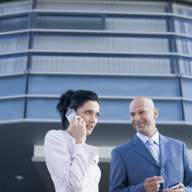 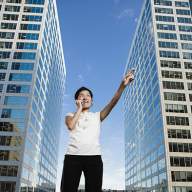 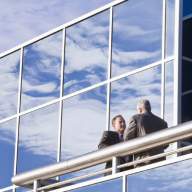 PPP项目参与主体
政府
签署PPP项目合同的政府一方的签约主体
社会资本方
与政府方签署PPP项目合同社会资本
项目公司
实施PPP项目成立公司
金融机构
商业银行、非银行金融机构等
承包商
负责项目建设施工总（分）承包合同主体
材料供应商
负责项目建设的材料供应商
承担项目部分的运营和维护事务主体
专业运营商
保险公司
为项目公司、承包商、供应商、运营商投保
专业机构
投资、法律、技术、财务、保险代理等
PPP项目主体
【提示】

 政府方的主体特点：平台公司？授权

 社会资本方：联合体，进入条件

 项目公司：股东、设立、存续和治理

【注意】法律限制，政府方出资比例，治理方式，表决机制？
33
PPP项目主体——政府方
【观点】政府不能够成为合伙型基金的普通合伙人。
《财政部关于进一步做好政府和社会资本合作项目示范工作的通知》（财金[2015]57号）
“严禁通过保底承诺、回购安排、明股实债等方式进行变相融资，将项目包装成PPP项目。”

《合伙企业法》第三条： “国有独资公司、国有企业、上市公司及公益性的事业单位、社会团体不得成为普通合伙人”。

【25号令】《基础设施和公用事业特许经营管理办法》
第九条【项目提出部门】县级以上人民政府有关行业主管部门或政府授权部门（以下简称项目提出部门）可以根据经济社会发展需求，以及有关法人和其他组织提出的特许经营项目建议等，提出特许经营项目实施方案。
                                                         ---两个发起主体

第十四条【实施机构】县级以上人民政府应当授权有关部门或单位作为实施机构负责特许经营项目有关实施工作，并明确具体授权范围。  ---部门或单位
34
PPP项目主体——社会资本方
财政部《PPP项目合同指南（试行）》

社会资本是指依法设立且有效存续的具有法人资格的企业，包括：

民营企业
国有企业
外国企业
外商投资企业
35
PPP项目之主体---平台公司
本级财政平台公司
非本级财政平台公司

【财金[2014]113号】【财政部《合作模式操作指南》】
第二条 本指南所称社会资本是指已建立现代企业制度的境内外企业法人，但不包括本级政府所属融资平台公司及其他控股国有企业。

【财政部的《PPP项目合同指南（试行）》】：本指南所称的社会资本是指依法设立且有效存续的具有法人资格的企业，包括民营企业、国有企业、外国企业和外商投资企业。但本级人民政府下属的政府融资平台公司及其控股的其他国有企业 (上市公司除外)不得作为社会资本方参与本级政府辖区内的PPP项目。
36
PPP项目之主体---平台公司
---【国办发[2015]42号】《关于在公用服务领域推广与政府和社会资本合作模式知道意见的通知》--严禁保底承诺

　（十三）化解地方政府性债务风险。积极运用转让—运营—移交（TOT）、改建—运营—移交（ROT）等方式，将融资平台公司存量公共服务项目转型为政府和社会资本合作项目，引入社会资本参与改造和运营，在征得债权人同意的前提下，将政府性债务转换为非政府性债务，减轻地方政府的债务压力，腾出资金用于重点民生项目建设。大力推动融资平台公司与政府脱钩，进行市场化改制，健全完善公司治理结构，对已经建立现代企业制度、实现市场化运营的，在其承担的地方政府债务已纳入政府财政预算、得到妥善处置并明确公告今后不再承担地方政府举债融资职能的前提下，可作为社会资本参与当地政府和社会资本合作项目，通过与政府签订合同方式，明确责权利关系。严禁融资平台公司通过保底承诺等方式参与政府和社会资本合作项目，进行变相融资。
37
PPP项目之主体
【问题】政府参股项目公司
【财金[2014]113号】
第23条  社会资本可依法设立项目公司。政府可指定相关机构依法参股项目公司。项目实施机构和财政部门（政府和社会资本合作中心）应监督社会资本按照采购文件和项目合同约定，按时足额出资设立项目公司。
【政府参股五个有利于】
有利于增强社会资本的信心
有利于项目融资增信
有利于灵活调节项目的运行
有利于对PPP项目的监督管理
有利于共担风险、共享收益
38
PPP项目之主体
政府参股的限制
财金【2015】21号
第25条 每一年度全部PPP项目需要从预算中安排的支出责任，占一般公共预算支出比例应当不超过10%。省级财政部门可根据本地实际情况，因地制宜确定具体比例，并报财政部备案，同时对外公布。 

财政部《PPP项目合同指南（试行）》
   “项目公司可以由社会资本（可以是一家企业，也可以是多家企业组成的联合体）出资设立，也可以由政府和社会资本共同出资设立。但政府在项目公司中的持股比例应当低于50%、且不具有实际控制力及管理权。”
39
地下综合管廊PPP模式实施主体
《国务院办公厅关于推进城市地下综合管廊建设的指导意见》【国办发[2015]61号】

优先鼓励入廊管线单位共同组建或与社会资本合作组建股份制公司，或在城市人民政府指导下组成地下综合管廊业主委员会，公开招标选择建设和运营管理单位。积极培育大型专业化地下综合管廊建设和运营管理企业，支持企业跨地区开展业务，提供系统、规范的服务。
40
地下综合管廊PPP模式之招标采购
取决于标的的性质：工程还是服务？
标法还是政府采购法
哪些可以适用
适用的特点：项目技术边界条件是否确定？
竞争性谈判与竞争性磋商的区别

【问题】
1、秩序要求、效率要求、诚信要求 
  
2、两招并一招，三招并一招，四招并一招？
41
地下综合管廊PPP模式之采购方式
----财政部《关于印发政府和社会资本合作模式操作指南（试行）的通知》（财金【2014】113号）

（七）采购方式选择
　　项目采购应根据《政府采购法》及相关规章制度执行，采购方式包括公开招标、竞争性谈判、邀请招标、竞争性磋商和单一来源采购。项目实施机构应根据项目采购需求特点，依法选择适当采购方式。
        公开招标主要适用于核心边界条件和技术经济参数明确、完整、符合国家法律法规和政府采购政策，且采购中不作更改的项目。
       
竞争性磋商：
财政部首次依法创新的采购方式
核心内容：“先明确采购需求、后竞争报价”的两阶段采购模式。
与竞争性谈判的区别：在“竞争报价”阶段，竞争性磋商采用“综合评分法”；竞争性谈判采用“最低价成交”。
42
竞争性磋商--214号文
《政府采购竞争性磋商采购方式管理暂行办法》财库[2014]214号
财政部首次依法创新的采购方式
核心内容：“先明确采购需求、后竞争报价”的两阶段采购模式，倡导“物有所值”的价值目标。
与竞争性谈判的联系与区别
联系：在“明确采购需求”阶段，二者关于采购程序、供应商来源方式、磋商或谈判公告要求、响应文件要求、磋商或谈判小组组成等方面的要求基本一致；
区别：在“竞争报价”阶段，竞争性磋商采用“综合评分法”；竞争性谈判采用“最低价成交”
43
竞争性磋商-- 214号文
竞争性磋商采购方式的适用情形
五种适用情形：
一是政府购买服务项目；
二是技术复杂或者性质特殊，不能确定详细规格或者具体要求的；
三是因艺术品采购、专利、专有技术或者服务的时间、数量事先不能确定等原因不能事先计算出价格总额的；
四是市场竞争不充分的科研项目，以及需要扶持的科技成果转化项目；
五是按照招标投标法及其实施条例必须进行招标的工程建设项目以外的工程建设项目。
44
PPP采购管理办法—215号文
《政府和社会资本合作项目政府采购管理办法》财库[2014]215号
创新1：新增了竞争性磋商的采购方式，引入了两阶段采购模式。
创新2：新增强制资格预审、现场考察和答疑、采购结果及合同文本公示等规范性要求。
创新3：创新采购结果确认谈判、项目实施机构可以自行选定评审专家等程序。
创新4：要求必须在资格预审公告、采购公告、采购文件、项目合同中列明采购本国货物和服务、技术引进和转让等政策要求。
创新5：创新监管方式，对项目履约实行强制信用担保，用市场化手段引入担保机构进行第三方监管，项目采购完成后公开项目采购合同，引入社会监督。
创新6：政府采购代理机构可以承担PPP项目政府采购业务，提供PPP项目咨询服务的机构在按照要求进行网上登记后，也可以从事PPP项目采购代理业务
45
3、地下综合管廊PPP项目合同设计
46
PPP合同策划的目的
实现合同目的
实现交易目的
合同相关各方共赢
47
PPP合同之项目管理理解
【注意】招标文件一并在内！
48
PPP项目合同之四要件
PPP项目合同目的之三个方面
50
PPP项目合同9步法
项目研究：合同目的
项目工作分解：解决合同标的
项目商业分析：工作单元与合同单元
进度分析：项目进度与合同结构
合同要素：条款设计和规划
拟定内容：权利与义务
复核需求：谈判与修改
合同订立：签章与生效
合同履行：过程管理与绩效管理
51
PPP项目合同——合同起草方法
【小结】PPP项目核心法律关系：项目合同
合同要素起草法

   寻找要素

    评估要素

    安排要素

    撰写要素
52
PPP项目合同要素评估与权义安排
确定合同类型
确定合同一般要素
确定合同特别要素
确定合同要素的逻辑顺序
确定权利义务的条款落地
53
PPP项目合同权义的理解
流程梳理
工作具体内容梳理
工作接口梳理
工作时间确定
不可预见事件梳理
补救事件处理
54
PPP项目合同结构
55
PPP项目合同结构的特征
法律关系多样、复杂
合同主体、合同类型、合同数量众多
合同周期长
合同之间关联性强，前提条款，效力条款，程序条款
 PPP项目合同的具体条款直接影响到项目公司股东之间的协议内容，而且会影响项目公司与融资方的融资合同、与保险公司的保险合同等其他合同的内容；
合同履行阶段，合同权利义务的传递可能逆转，如分包合同的履行出现问题，会影响到总承包合同的履行，进而影响到PPP项目合同的履行。---【财政部113号文】
5. 公共利益保障要求
56
PPP项目法律关系
政府与社会资本合作法律关系：《PPP合同》
公司法律关系：公司章程、股东协议、出资协议
借贷法律关系：《借款合同》
信托法律关系：《信托合同》、《资金托管协议》
基金法律关系：《基金合同》等
工程合同法律关系：《施工合同》

PPP项目核心法律关系：《PPP合同》
关于印发《政府和社会资本合作模式操作指南（试行）》的通知 财金〔2014〕113号
57
合同条款
PPP项目合同设计——合同条款构成
【小结】PPP项目核心法律关系：项目合同
术语
权利义务性条款
条件性条款
特别权限条款
许可性条款
其他条款
58
PPP项目合同设计
【小结】PPP项目核心法律关系：项目合同
依据财政部《PPP项目合同指南（试行）》。
PPP合同主要内容（21项）
59
PPP项目合同设计---核心条款
【小结】PPP项目核心法律关系：项目合同
PPP合同核心条款
60
PPP项目合同设计——定义和解释
【小结】PPP项目核心法律关系：项目合同
PPP项目合同定义条款：合同中反复使用的关键名词和术语进行明确的定义

如：“政府方”、“项目公司”、“工作日”、“生效日”、“运营日”、“移交日”、“不可抗力”、“法律变更”、“融资交割”、“技术标准”、“服务标准”、“性能测试”、“法律”

解释：为了避免合同条款因不同的解释而引起争议，在PPP项目合同中通常会专门约定该合同的解释方法。

常见的解释包括：标题仅为参考所设，不应影响条文的解释;一方、双方指本协议的一方或双方，并且包括经允许的替代该方的人或该方的受让人;一段时间(包括一年、一个季度、一个月和一天)指按公历计算的该时间段;“包括”是指“包括但不限于”;任何合同或文件包括经修订、更新、补充或替代后的该合同或文件等。
61
PPP项目合同设计——定义和解释
【小结】PPP项目核心法律关系：项目合同
PPP项目合同定义条款：合同中反复使用的关键名词和术语进行明确的定义

如：“政府方”、“项目公司”、“工作日”、“生效日”、“运营日”、“移交日”、“不可抗力”、“法律变更”、“融资交割”、“技术标准”、“服务标准”、“性能测试”、“法律”

解释：为了避免合同条款因不同的解释而引起争议，在PPP项目合同中通常会专门约定该合同的解释方法。

常见的解释包括：标题仅为参考所设，不应影响条文的解释;一方、双方指本协议的一方或双方，并且包括经允许的替代该方的人或该方的受让人;一段时间(包括一年、一个季度、一个月和一天)指按公历计算的该时间段;“包括”是指“包括但不限于”;任何合同或文件包括经修订、更新、补充或替代后的该合同或文件等。
62
PPP项目合同设计——定义条款（项目总投资）
【小结】PPP项目核心法律关系：项目合同
某地下综合管廊PPP项目合同 定义条款：
【原条款】
“管廊可用性服务费 管廊可用性服务费收入来源包含两部分，即各入廊管线单位所支付的管廊租赁费（包括入廊费和管廊运维费两部分）和政府可行性缺口补贴。 ”
“在管廊可用性服务费无法完全覆盖本项目的建设和运营成本的情况下，由甲方提供一定的补助，以弥补可用性服务费之外的缺口部分，保障【中选社会资本方】能收回投资并取得合理回报，使本项目具备商业上的可行性。 ”

【问题】项目总投资是否明确？
【修改建议】 
将项目总投资定义明确为：前期费用+建安成本+运营维护成本；即项目投资总额=项目可用性服务付费+可行性缺口补贴，“在管廊可用性服务费无法完全覆盖本项目的建设和运营成本的情况下，甲方应全额补足”
63
PPP项目合同设计——合同工作范围条款
【小结】PPP项目核心法律关系：项目合同
合作范围

     标的，明确约定在项目合作期限内政府与项目公司的合作范围和主要合作内容，包括融资、建设、运营、维护某个基础设施或提供某项公共服务等。

 【注意】
1、与项目建设范围、项目移交范围有一定的区别，强调合同工作范围；
2、应当有附件图纸或具体描述。
64
PPP项目合同设计——合作期限条款
【小结】PPP项目核心法律关系：项目合同
某高速公路项目关于特许期限的约定：
【原条款】
“（1）特许期限始于本协议缔结之日，于X高速公路收费经营期限届满终止，除非本协议根据其规定被提前终止；
（2）上述收费经营期限是指X高速公路依照《中华人民共和国公路法》等法律、法规规定，取得的收费经营期限；
（3）经双方书面同意，并符合国家现行和日后颁布的法律和法规的规定，经批准，特许期限可以延长。”
【问题】特许经营期限约定不明确。
【修改建议】
“（1）本项目特许期限为（）年，始于本协议缔结之日，于X高速公路收费经营期限届满终止，除非本协议根据其规定被提前终止。
《基础设施和公用事业特许经营管理办法》第六条 ：“基础设施和公用事业特许经营期限应当根据行业特点、所提供公共产品或服务需求、项目生命周期、投资回收期等综合因素确定，最长不超过30 年。
对于投资规模大、回报周期长的基础设施和公用事业特许经营项目可以由政府或者其授权部门与特许经营者根据项目实际情况，约定超过前款规定的特许经营期限。
65
PPP项目合同设计——前提条件
【小结】PPP项目核心法律关系：项目合同
前提条件条款：指PPP项目合同的某些条款生效所必须满足的特定条件。

常见的前提条件包括：
1、完成融资交割；
2、获得项目相关审批；
3、保险已经生效；
4、项目实施相关的其他主要合同已经签订；
5、其他，如项目公司提交建设期履约保函等担保。

              ---【财政部113号文】
66
PPP项目之资源配置条款
67
PPP项目之政府提供资源
问题：
1、政府是否一定要提供资源？提供方式？
收费权益
财政预算
存量资产投入或转让
2、政府配套土地的合法性？
3、政府如何配套土地权益、物业权益、广告权益？
4、在特许经营协议中如何明确该等权益？

高速公路：沿线的酒店、休息站、加油站、广告等
医院项目：物业、收费权、基本医疗资源等

【提示】权利来源，范围，许可，价值评估，经营，限制等
68
PPP项目之投资方资源
1、社会投资人提供的资源：
资金
技术
专利
人才
创意
其他知识产权

【提示】
1、公用产品和事业的资产归属问题？
2、知识产权归属问题？
3、活力？
69
PPP项目之资源
结论：

商业关系与法律关系交错
规则复杂不清晰
不确定性多
市场乱象
重视
70
PPP项目合同设计——项目融资条款
【小结】PPP项目核心法律关系：项目合同
1、项目公司的融资权利和义务
   大多数PPP项目合同中会将完成融资交割作为项目公司的重要义务以及PPP项目合同全部生效的前提条件。
2、融资方权利
   因融资方在提供融资时最为关注的核心权利包括：融资方的主债权和担保债权；融资方的介入权。---（投入与回报）
3、再融资
   再融资应增加项目收益且不影响项目的实施、签署再融资协议前须经过政府的批准等。---财政部113号文

【提示】融资的条件，审批和备案要求，资产处置要求，融资资金使用要求。
71
PPP项目合同设计——项目融资条款
【小结】PPP项目核心法律关系：项目合同
某地下综合管廊PPP项目合同 融资交割条款：
【原条款】
“融资交割 合同生效日后十五（15）个工作日内，乙方（PPP项目公司）应完成融资交割。甲方（政府方）应协助乙方获得项目融资所需要的政府文件。   3、若乙方未能在生效日后十五（15）个工作日内完成融资交割，或在完成融资交割后七（7）个工作日内不能向甲方证明其融资交割完成，且在甲方提出要求后三十（30）日内仍未完成，则甲方有权兑取履约保函或投标保证金。”
【问题】项目融资交割时间设计是否合理？
【修改建议】
将“合同生效日后十五（15）个工作日内，乙方应完成融资交割”修改为“合同生效日后，根据项目资金使用计划，乙方应至少提前十五个工作日完成融资交割。”将“若乙方未能在生效日后十五（15）个工作日内完成融资交割，”修改为“乙方应及时完成融资交割”。
72
PPP项目合同设计——项目融资条款
【小结】PPP项目核心法律关系：项目合同
某地下综合管廊PPP项目合同 融资权利条款：
【原条款】
“（2）乙方在项目合作期限内未经甲方事先书面同意，不得以任何理由将项目设施进行融资抵押。” “乙方如出现下列行为之一者，甲方有权责令其限期改正，或依法采取有效措施督促其履行义务；逾期不改正的，有权终止本合同，收回本项目特许权；……（3）转让、出租、质押特许权或擅自处置、抵押项目设施、设备的；”
【问题】对项目公司融资权利进行限制的合理尺度？
【修改建议】
允许项目公司以特许经营权质押给金融机构融资。
《国务院办公厅关于加强城市地下管线建设管理的指导意见》（国办发[2014]27号）：“以政府和社会资本合作方式参与城市基础设施和综合管廊建设的企业， ……研究探索政府购买服务协议、特许经营权、收费权等作为银行质押品的政策，鼓励社会资本参与城市基础设施投资和运营”。
73
PPP项目合同设计——一票否决权条款
某地下综合管廊PPP项目合同 一票否决权的条款：
【原条款】
A市综合管廊试点建设“第五条 发生重大质量安全责任事故的实行一票否决，全额扣减应发放政府可行性缺口补贴金额。”
       《公司章程》：“一票否决权 涉及公共安全，修改公司章程，公司合并、分立、解散、清算或者变更公司形式等股东会议题，以及涉及生产安全、资产安全、对外担保抵押、突发事件、重大项目建设等董事会议题，政府方股东委派的董事拥有一票否决权。”

【问题】一票否决权的设置是否合理？
【修改建议】 
1、对于政府关注的条款设置前置审批条款

2、不建议过度干预，即使要管，也必须设置机制和程序
74
PPP项目合同设计——项目建设条款
【小结】PPP项目核心法律关系：项目合同
1、项目建设要求：标准要求和时间要求。
2、项目建设责任：项目公司承担发包人责任，不因已部分或全部发包给施工单位或承包商实施而豁免或解除。
3、政府方对项目建设的监督和介入：
(1)定期获取有关项目计划和进度报告及其他相关资料;
(2)在不影响项目正常施工的前提下进场检查和测试;
(3)对承包商选择有限监控(例如设定资质要求等);
(4)在特定情形下，介入项目的建设工作等。
             ---【财政部113号文】
【提示】注意介入管理的深度
75
PPP项目合同设计——项目建设条款
【小结】PPP项目核心法律关系：项目合同
【注意】

1、施工单位的确定问题
2、日常工程管理的尺度
3、审计机制
4、竣工交验
76
PPP项目合同设计——项目运营条款
【小结】PPP项目核心法律关系：项目合同
【运营条款】开始运营的时间和条件、运营期间的权利与义务、政府方和公众对项目运营的监督、绩效评价。

1、开始运营：项目开始运营即开始提供公共产品或服务，对时间要求较高的特殊项目尤为重要，配置设定违约责任条款，如奥运会场馆。
2、开始运营的条件：a一般条件；b包括试运营期的条件安排。
3、运营监督：运营委员会，定期监督、评价、反馈.
4、因项目公司原因导致无法按期开始运营的后果：
a.一般的后果：无法按时获得付费、运营期缩短；
b.支付逾期违约金；
c.项目终止；
d.履约担保。
77
PPP项目合同设计——项目运营条款
【小结】PPP项目核心法律关系：项目合同
某地下综合管廊PPP项目合同 运营监督条款：
【原条款】
合同附件《A市地下综合管廊试点建设 PPP项目绩效考核管理办法及实施细则》：“一、管廊设施运行（20分）二氧化碳、二氧化氮、一氧化碳、PM2.5的排放： 须采取措施减少空气污染 ；管线的迁入（出）（3分）管线的迁入（出）按照“先申请、后审批、再施工”的流程执行，报上级部门同意后实施；实施管线迁入（出）严格执行相关安全技术规程及消防规定 。
 三、利益相关者满意度 管线单位满意度（8分）对入廊管线单位实施调查，满意度需在 95%以上；调查内容包括项目公司维持设施可用……市Z部门协同市管廊办每月对入廊管线单位发放客户满意度调查表。”
【问题】政府对项目运营监督办法的设计是否合理、可操作？
【修改建议】
管线的迁入（出）操作办法建议落实具体部门名称、操作流程和手续等。 建议合作方共同提前设计利益相关者满意度调查问卷。
78
PPP项目合同设计——项目维护条款
【小结】PPP项目核心法律关系：项目合同
项目维护义务和责任
维护方案和手册
计划外的维护
政府方对项目维护的监督和介入
79
PPP项目合同设计——项目介入权条款
【小结】PPP项目核心法律关系：项目合同
某地下综合管廊PPP项目合同 政府介入权条款：
【原条款】
“乙方的义务：接受临时接管（1）在项目合作期限期间，如果乙方严重违反本合同，且在本合同规定的期限内或本合同虽未明确规定期限但甲方书面要求的期限内，未能或无法纠正而可能导致如果甲方不采取接管的方式将危及公共利益、公共安全或项目设施安全运营，甲方有权利临时接管项目设施暂代乙方运营和维护项目设施。” 

【问题】政府行使临时接管权利的合理限制？
【修改建议】
“临时接管”
1、项目合作期限内，如乙方出现以下违约行为，甲方有权实施临时接管：
（1）擅自转让、出租特许权的；
（2）擅自将任一项目设施资产及其所有权或未经甲方允许将特许权进行处置或质押的；
（3）因管理不善，发生重大质量、生产安全事故的；
（4）擅自停业、歇业，严重影响到社会公用利益和安全的；
（5）乙方违反合同约定，影响公共产品和服务持续稳定安全供给，或危及国家安全和重大公共利益的其他行为。
80
PPP项目合同设计——付费机制条款
【小结】PPP项目核心法律关系：项目合同
付费机制关系PPP项目的风险分配和收益回报，是PPP项目合同中的核心条款。
常见的付费机制主要有：
1、政府付费；
2、使用者付费；
3、可行性缺口补助：包括土地划拨、投资入股、投资补助、优惠贷款、贷款贴息、放弃分红权、授予项目相关开发收益权等其中的一种或多种。

【影响】
项目产出是否可计量；适当的激励；灵活性（调价、变更）；付费可融资性；财政承受能力。
 ---设置唯一性条款和超额利润限制机制。
81
PPP项目合同设计——付费机制条款
【小结】PPP项目核心法律关系：项目合同
某地下综合管廊PPP项目合同 付费机制条款：
【原条款】
“三、支付 1、付款 （2）政府财政部门应根据甲方考核结果在每个运营年结束后十（10）个工作日内，根据绩效考核结果向乙方支付管廊可用性服务费中政府可行性缺口补贴部分”。
【问题】
合同中负责管廊服务费收费的主体不明确，管廊收费权缺少政府支持。
管廊收费责任如何分配？政府如何保障项目公司的收费权？

【修改建议】
增加“甲方负责制定或提供强制入廊政策，协调相关单位的强制入廊、签订入廊协议以及缴纳管廊服务费；当入廊管线单位实际付费额不足时，负责按时支付政府可行性缺口补贴的责任；为本项目争取税收优惠及政府补贴等政策支持。
 增加“甲方向入廊单位收取入廊费及运维费，将收取的费用于十五（15）个工作日内支付到乙方的账号”。
 由于管线单位自成体系，乙方向管线单位收取费用有实际困难，实际收取的费用存在不确定性。
82
PPP项目合同设计——担保承诺条款
【小结】PPP项目核心法律关系：项目合同
常见担保类型：建设期的履约保函、运营维护期的履约保函/维护保函、移交维修保函。
常见政府承诺：
1、付费或补助（最低采购量、照付不议）；
2、负责或协助获取项目相关土地权利；
3、提供相关衔接设施；（建设部分项目配套设施，完成项目与现有相关基础设施和公用事业的对接。如，在一些电力项目中，除了电厂建设本身，还需要建设输电线路以及其他辅助连接设施用以实现上网或并网发电，这部分连接设施有可能由政府方建设或者由双方共同建设。）
4、办理有关政府审批手续；
5、防止不必要的竞争性项目，即唯一性条款（政府承诺在一定年限内、在PPP项目附近一定区域不会修建另一条具有竞争性的公路等)。
83
PPP项目合同设计——担保承诺条款
【小结】PPP项目核心法律关系：项目合同
某地下综合管廊PPP项目合同 担保条款：
【原条款】
“履约保函（1）本合同生效日起十五（15）个工作日内，乙方应向甲方提交按照“附件三”的格式出具的甲方作为受益人的履约保函，以保证乙方按照本合同的条款和条件履行本合同项下的各项义务。如乙方延期递交履约保函，甲方有权终止本合同并全额兑取投标保证金。”

【问题】担保义务设定是否合理？担保兑付启动条件是否合理？
【修改建议】 
1、由中选社会资本提交履约保函，由此导致的费用及后果由项目公司承担。待项目公司具备授信后，政府方撤销中选社会资本提交的履约保函，由项目公司提交履约保函。
 按程序15日内不可能提供保函，因为：合同生效后，项目公司申请成立审批需要时间，银行给项目公司授信需要时间，办理授信审批需要时间。
84
PPP项目合同设计——担保承诺条款
【小结】PPP项目核心法律关系：项目合同
某地下综合管廊PPP项目合同 承诺条款：

【问题】
甲方的声明和保证中无PPP项目实施所需政府承诺保证。
政府应当提供哪些必要的承诺保证？

【修改建议】
增加“甲方已取得A市人民政府同意本项目以PPP模式实施的批文，本项目已通过物有所值评价和财政可承受能力评估，本项目PPP实施方案已通过联审，并纳入PPP综合信息平台，提供A市人大或人大常委会将本项目支付资金列入A市政府中长期财政规划及相应还款年度财政预算的决议性文件（作为合同附件）”。
《关于印发政府和社会资本合作模式操作指南（试行）的通知》（财金〔2014〕113号）第25条：“项目合同中涉及的政府支付义务，财政部门应结合中长期财政规划统筹考虑，纳入同级政府预算，按照预算管理相关规定执行”。
85
PPP项目合同设计——违约责任条款
【小结】PPP项目核心法律关系：项目合同
违约事件、终止事由以及终止后的处理机制
概括式、列举式以及概括加列举式三种。

政府常见违约事件
1、未按合同约定向项目公司付费或提供补助达到一定期限或金额的;
2、违反合同约定转让PPP项目合同项下义务;
3、发生政府方可控的对项目设施或项目公司股份的征收或征用的(是指因政府方导致的或在政府方控制下的征收或征用，如非因政府方原因且不在政府方控制下的征收征用，则可以视为政治不可抗力);
4、发生政府方可控的法律变更导致PPP项目合同无法继续履行的;
5、其他违反PPP项目合同项下义务，导致无法履行合同的情形。
86
PPP项目合同设计——违约责任条款
【小结】PPP项目核心法律关系：项目合同
某地下综合管廊PPP项目合同 政府违约责任条款：

【原条款】
“对于甲方原因导致2017年底前未开工或已开工但预计在2018年内不能投入运营的管廊，政府方暂缓支付这部分管廊的可用性服务费，并在未来实际竣工运营后，在合理补偿乙方损失以及不延迟总体运营期的前提下，根据经甲方确认的乙方投标时提交的财务测算模型重新测算每年度的可用性服务费，一并执行……”

【问题】违约责任分配不够合理
87
PPP项目合同设计——违约责任条款
【小结】PPP项目核心法律关系：项目合同
项目公司常见违约事件

项目公司破产或资不抵债的;
项目公司未在约定时间内实现约定的建设进度或项目完工、或开始运营，且逾期超过一定期限的;
项目公司未按照规定的要求和标准提供产品或服务，情节严重或造成严重后果的;
项目公司违反合同约定的股权变更限制的;
未按合同约定为PPP项目或相关资产购买保险的。
88
PPP项目合同设计——违约责任条款
【小结】PPP项目核心法律关系：项目合同
某地下综合管廊PPP项目合同 项目公司违约责任条款：
【原条款】
乙方违约责任：“未能在第七条第二款第二项规定的开始建设工程日期后三十（30）日内开始建设工程；”

【问题】违约免责的情形有哪些？

【修改建议】
“因乙方自身原因未能在第七条第二款第二项规定的开始建设工程日期后三十（30）日内开始建设工程；”
89
PPP项目合同设计——违约责任条款
【小结】PPP项目核心法律关系：项目合同
提前终止的事由
政府方违约事件——发生政府方违约事件，政府方在一定期限内未能补救的，项目公司可根据合同约定主张终止PPP项目合同。
项目公司违约事件——发生项目公司违约事件，项目公司和融资方或融资方指定的第三方均未能在规定的期限内对该违约进行补救的，政府方可根据合同约定主张终止PPP项目合同。
政府方选择终止——政府方在项目期限内任意时间可主张终止PPP项目合同;补偿。
----应当限制：公共产品或服务已经不合适或者不再需要，或者影响公共安全和公共利益；
不可抗力事件——发生不可抗力事件持续或累计达到一定期限，任何一方可主张终止PPP项目合同。
90
PPP项目合同设计——违约责任条款
【小结】PPP项目核心法律关系：项目合同
终止后的处理机制-----回购补偿：
2、项目公司违约事件
常见的回购补偿计算方法：
(1)市场价值方法，即按照项目终止时合同的市场价值(即再进行项目采购的市场价值)计算补偿金额。此种方法相对比较公平，并且在项目回购后政府必须要在市场中重新进行项目采购，因此通常适用于PPP市场相对较为成熟的国家。
(2)账面价值方法，即按照项目资产的账面价值计算补偿金额。与市场价值方法不同，该计算方法主要关注资产本身的价值而非合同的价值。这种计算方法比较简单明确，可避免纠纷，但有时可能导致项目公司获得的补偿与其实际投资和支付的费用不完全一致。
在具体项目中适用哪一种计算方法，需要进行专项评估，尽可能避免政府不当得利并且能够吸引融资方的项目融资。此外，根据上述计算方法计算出的补偿金额，通常还要扣减政府因该终止而产生的相关费用和损失。
91
PPP项目合同设计——违约责任条款
【小结】PPP项目核心法律关系：项目合同
某地下综合管廊PPP项目合同 提前终止回购条款：
【原条款】
“第十六条 协议终止（七）提前终止后的收购 若本合同根据第十六条提前终止，甲方应根据下表的规定收购地下综合管廊项目资产。
其中： 
A  是指本合同提前终止之日时经审计的乙方账面资产净值。 
B  是指本合同提前终止之日时经甲方批准的、用于本项目的乙方融资文件中尚未偿还的贷款金额。 
C  是指乙方在本项目以下期间中之较短期间内预期净利润的现值：（a） 五（5）年； （b） 经营期的剩余期间。
其中，预期净利润按本合同终止前三（3）年乙方在本项目中平均年净利润值预测。 
D  为实际已经用于本项目的中央财政补贴资金。 
E  是指乙方在本项目中两（2）年内预期净利润的现值。 
其中，预期净利润按本合同终止前三（3）年乙方在本项目中平均年净利润值预测。 
F  是指就相关不可抗力事件发生时，如果乙方遵守本合同第四条第七款（保险）下义务就有权获得的全部保险付款（包括认定保险赔款）。”
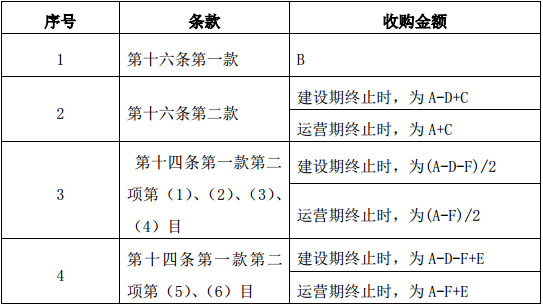 92
PPP项目合同设计——违约责任条款
【小结】PPP项目核心法律关系：项目合同
某地下综合管廊PPP项目合同 提前终止回购条款：

【问题】提前终止回购价款怎么约定比较合理？

【修改建议】
分三种情况约定合同提前终止回购价款：
（1）乙方违约发生时；（2）甲方违约发生时；（3）自然不可抗力发生时。“甲方严重违约时导致的提前终止，按照乙方投标的项目资本金收益率a%增加1%；乙方严重违约导致的提前终止，建设期为实际到位项目资本金的x%，运营期按乙方投标的项目资本金收益率a%计算；自然不可抗力导致的提前终止，按乙方投标的项目资本金收益率a%计算。”
93
PPP项目合同设计——项目移交条款
【小结】PPP项目核心法律关系：项目合同
项目移交条款：指在项目合作期限结束或者项目合同提前终止后，项目公司将全部项目设施及相关权益以合同约定的条件和程序移交给政府或者政府指定的其他机构。

主要包括：
1、移交范围
2、移交的条件和标准
3、移交程序
4、转让
5、风险转移
94
PPP项目合同设计——项目移交条款
【小结】PPP项目核心法律关系：项目合同
项目移交范围
1、项目设施;
2、项目土地使用权及项目用地相关的其他权利;
3、与项目设施相关的设备、机器、装臵、零部件、备品备件以及其他动产;
4、项目实施相关人员;
5、运营维护项目设施所要求的技术和技术信息;
6、与项目设施有关的手册、图纸、文件和资料(书面文件和电子文档);
7、移交项目所需的其他文件。
95
PPP项目合同设计——项目移交条款
【小结】PPP项目核心法律关系：项目合同
某地下综合管廊PPP项目合同 项目移交条款：
【原条款】
第十一条 移交范围（一）移交内容 在移交日，乙方应向甲方或政府指定接收机构无偿完好移交：
1、使用项目设施资产及其所有权；
2、乙方对项目设施的所有权益，包括：（1）项目设施（租赁及自建）；
【问题】移交对象约定是否准确？

【修改建议】
针对“项目设施（租赁及自建）”，根据合同约定，先建管廊并非租赁给项目公司使用而是将该部分资产转让给项目公司，因此建议修改为“购买”。
96
PPP项目合同设计——项目移交条款
【小结】PPP项目核心法律关系：项目合同
移交的条件和标准

1、权利方面的条件和标准：项目设施、土地及所涉及的任何资产不存在权利瑕疵，其上未设臵任何担保及其他第三人的权利。但在提前终止导致移交的情形下，如移交时尚有未清偿的项目贷款，就该未清偿贷款所设臵的担保除外。

2、技术方面的条件和标准：项目设施应符合双方约定的技术、安全和环保标准，并处于良好的运营状况。在一些PPP项目合同中，会对“良好运营状况”的标准做进一步明确，例如在不再维修情况下，项目可以正常运营3年等。
97
PPP项目合同设计——项目移交条款
【小结】PPP项目核心法律关系：项目合同
移交程序
1、评估和测试；
2、移交手续办理；
3、移交费用(含税费)承担。
98
PPP项目合同设计——项目移交条款
【小结】PPP项目核心法律关系：项目合同
某地下综合管廊PPP项目合同 项目移交风险转移条款：
【原条款】 
“特许期届满后，乙方应将项目资产等无偿移交甲方或政府指定接收机构。乙方应保证在项目合作期限满时清偿其所有债务，解除在项目相关权益上设置的任何担保，在项目合作期限满后不论是否继续经营本项目，其债权债务均由乙方享有和承担，与甲方无关。”
【问题】项目移交的范围是否明确？项目合作期满后的风险转移存在分歧。

【修改建议】
“特许期届满后，乙方应将合作范围内的所有项目资产无偿移交甲方或政府指定接收机构。乙方应保证在项目合作期限满时清偿其所有债务，解除在项目相关权益上设置的任何担保，在项目合作期限满后不论乙方是否继续经营本项目，项目合作期限内的债权债务均由乙方享有和承担，与甲方无关；项目合作期限满后的债权债务与乙方无关。”
99
PPP项目合同设计——不可抗力条款
【小结】PPP项目核心法律关系：项目合同
某地下综合管廊PPP项目合同 不可抗力条款：
【原条款】
“（2）不可抗力期间的管廊可用性服务费 
 A.若发生不可抗力事件致使乙方无法提供综合管廊使用服务，则甲方应在乙方运营受到不可抗力影响的限度内免除乙方的违约金。 
 B.甲方不支付该期间的管廊可用性服务费。 
 C.乙方的损失和风险通过保险来降低、弥补。 ”

【问题】不可抗力免责，是免于不可抗力本身导致的直接损失，因不可抗力产生的修复、恢复、抢工等费用，需要支付
100
PPP项目合同设计——合同附件
【小结】PPP项目核心法律关系：项目合同
(一)项目场地范围
该附件用于划定项目涉及的场地的地点、范围、面积等，有时会以平面图的形式列示。
(二)项目所需审批
该附件用于列明项目实施所需获得的全部或主要审批，以及政府方和项目公司在获得上述审批上的责任分工。
(三)技术附件
该附件用于详细阐述PPP项目设计、建设、运营、维护等所依据的具体技术标准和规范
(四)商务附件
(五)履约担保格式
为了确保项目公司在签订PPP项目合同后所提供的履约担保能够符合双方的约定，有时还会将履约担保的相关协议也作为合同附件，并约定项目公司将来按照该协议约定的内容和方式向政府方提供担保。
(六)移交条件
为了确保项目移交后符合政府的预期，双方可能会将项目移交的具体条件和标准在PPP项目合同的附件中予以明确规定。
101
PPP项目合同设计——合同附件
【小结】PPP项目核心法律关系：项目合同
某地下综合管廊PPP项目合同 附件：
【原条款】
附件二 项目保险“建筑安装工程一切险
责任范围：在综合管廊建设、安装及运行期间及其后的十二（12）个月期间，就工程、临时工程、材料及其他将包括在项目设施内的物品的灭失或损坏的所有一般及惯常的可保风险，（包括但不限于火灾、雷电、爆炸、暴雨、风暴、台风、水害、水灾、旱灾、倒塌、滑坡、地震、其他事故损失、故意破坏、设计缺陷、工艺缺陷及材料缺陷）。
保险期间：从建设开始之日至最终完工日及其后的十二（12）个月。
【问题】合同附件是否齐备？保险承保期间是否合理？

【修改建议】 
增加政府对项目实施机构的授权文件作为合同附件；
鉴于保险公司对建安工程一切险的承保范围仅到竣工验收之日，建议修改为“建安安装工程一切险责任范围：在综合管廊建设、安装期间”，“保险期间：从建设开始之日至竣工验收之日止。”
102
PPP项目合同设计——合同附件
【小结】PPP项目核心法律关系：项目合同
轨道交通项目：
授权文件，各方内部决议件，股东承诺函，设计标准，运营操作和维护标准，融资协议，融资计划，融资替代解决方案，客运服务标准，客流量预测，工程价目表，融资方案，文字，公司章程，保险方案，施工合同，工程进度计划表，施工时间安排，地铁区域图，网站，操作和维修合同，前期工程进度，排他性承诺，履约担保，移交方案等。
如涉及综合开发的，还需增加相应附件。
23份附件。
103
PPP项目合同设计——合同附件
【小结】PPP项目核心法律关系：项目合同
城市(集中)供水项目：
各方内部决议件，股东承诺函，集中式公共供水定义，授权文件，建设期履约保函，项目特许经营范围，普遍服务承诺，供水技术标准、规范和要求，项目资产维护方案，融资方案，初步性能测试，最终性能测试，维护保函，应急预案，保险方案(含投保险种与保险金额)，前期工作和永久性市政设施，技术方案，定期报告及临时报告(事项、周期及信息格式要求)，成本申报及监审，资本投资计划及调整，排他性承诺，移交方案。
104
PPP项目合同设计——合同附件
【小结】PPP项目核心法律关系：项目合同
某公路BOT重整项目合同附件
《洽商函》《终止合同协议书》《解约函》《会议纪要》《结算函》房建等二期（12个施工单位）的《洽商函》《复工会议纪要》《终止合同协议书》《解约函》《结算函》《监理洽商函》（共2份）绿化（共9个施工单位）《洽商函》、开工《会议纪要》《终止合同协议书》、《已完工程量和剩余工程量鉴定委托协议》、《工程修复方案及修复造价咨询协议》、《工程质量检测委托协议》、《剩余工程造价委托协议》、《托管前工程质量问题解决办法的协议》、土建施工单位《承诺函》《银行贷款本息偿还协议》《公路项资金支持及还款计划总体方案》《资金支持及还款计划备忘录》《后续施工单位、监理单位确定的选择程序》、与原施工单位解除合同的《备忘录》（共4份）、与监理单位的《终止合同协议书》（共2份）、房建等二期的《专项协议》（如后续签订《三方协议》，则没个房建、交安、机电、供配电施工单位都需签订《三方协议》）、绿化《专项协议》（后续可能需要签订《三方协议》）、三改《专项协议》（后续可能需要签订《三方协议》）、关于委托办理收费权证的：《委托协议》以及《授权委托书》、《委托建设管理协议》、
《委托运营协议》、《项目移交协议》、《托管协议》。

------合计：127份文件
105
PPP项目主要法律文件一览
【小结】PPP项目核心法律关系：项目合同
《项目可行性研究报告》、《项目实施方案》；
《物有所值评估报告》、《财政承受能力论证报告》；
《项目合作协议》（或《战略合作协议》）；
《PPP合同》或《特许经营协议》；
《股东协议》、《项目公司章程》；
《股权远期转让协议》；
《贷款合同》（或其他融资合同）、《担保合同》；
《采购合同》、《建设工程承包合同》；
《保险合同》；
《中介服务合同》（法律、财务等）。
106
PPP项目合同签订注意事项
【小结】PPP项目核心法律关系：项目合同
107
PPP项目资产证券化
【小结】PPP项目核心法律关系：项目合同
完善PPP模式 基础设施资产证券化成新风口
2016年3月5日，第十二届全国人民代表大会第四次会议开幕，国务院总理李克强在政府工作报告中谈及PPP项目时提出，“发挥有效投资对稳增长调结构的关键作用。深化投融资体制改革，继续以市场化方式筹集专项建设基金，推动地方融资平台转型改制进行市场化融资，探索基础设施等资产证券化，扩大债券融资规模。完善政府和社会资本合作模式，用好1800亿元引导基金，依法严格履行合同，充分激发社会资本参与热情。”

 （来源：华夏时报，发布时间：20160306）
108
PPP合同的核心要义：

研究特点、分析流程和程序

把握交易实质，创新合同履行能力！
结语

   PPP合同，

     同样需要创新，

          与先进同行！
110
111
欢迎交流!

谭敬慧

电话：13911870171
联系：tanjinghuilaw@163.com
微信：HQJY369
112